Connecting Remote Sites Securely using 
IPSec Virtual Private Network and Next-generation Firewalls

Nathan Bohmer, Josue Hernandez
Advisor: Jorge Crichigno

Department of Integrated Information Technology
University of South Carolina

December 2020
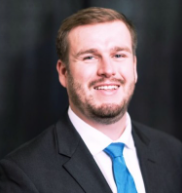 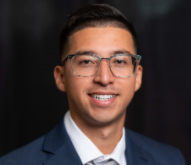 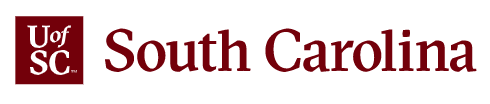 1
Agenda
Introduction
Problem description
Background information
Next-generation Firewalls (NGFWs)
IPSec Virtual Private Networks (VPNs)
Proposed solution and implementation
Conclusion
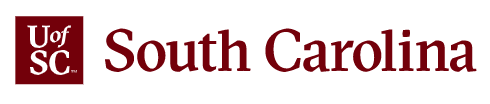 2
Introduction
Secure, encrypted, and private data transmission is important when connecting between two separate sites

Virtual Private Networks or VPNs are used to achieve this
IPSec Protocol is one method for making site-to-site VPNs

The Office of Naval Research and Integrated Information Technology’s project is the framework for why this project is being conducted
Creating coursework to train the next generation of cyber security professionals
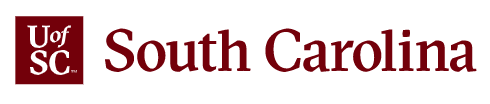 3
Problem Description
Connecting two sites to one another directly is a common practice
Data transmission between two sites needs to be secure, encrypted, and private
Configuring a functioning Virtual Private Network with the IPSec Protocol
Testing the Virtual Private Network utilizing the IPSec Protocol
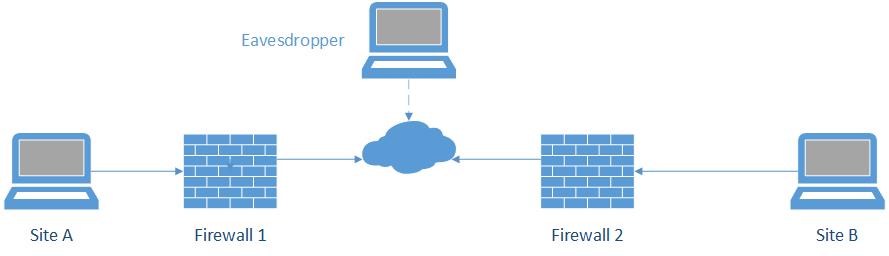 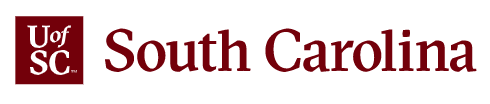 4
Background Information
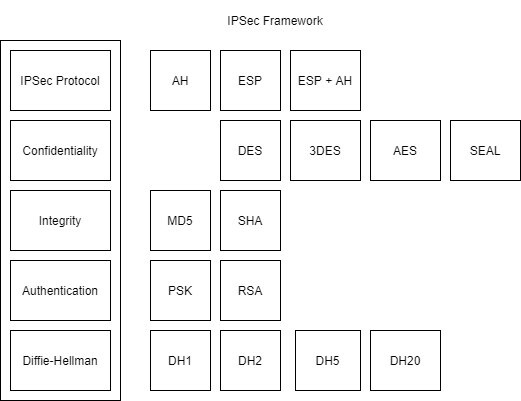 Next-Generation Firewalls (NGFWs)
IPSec Protocol components
IPSec VPN Testing
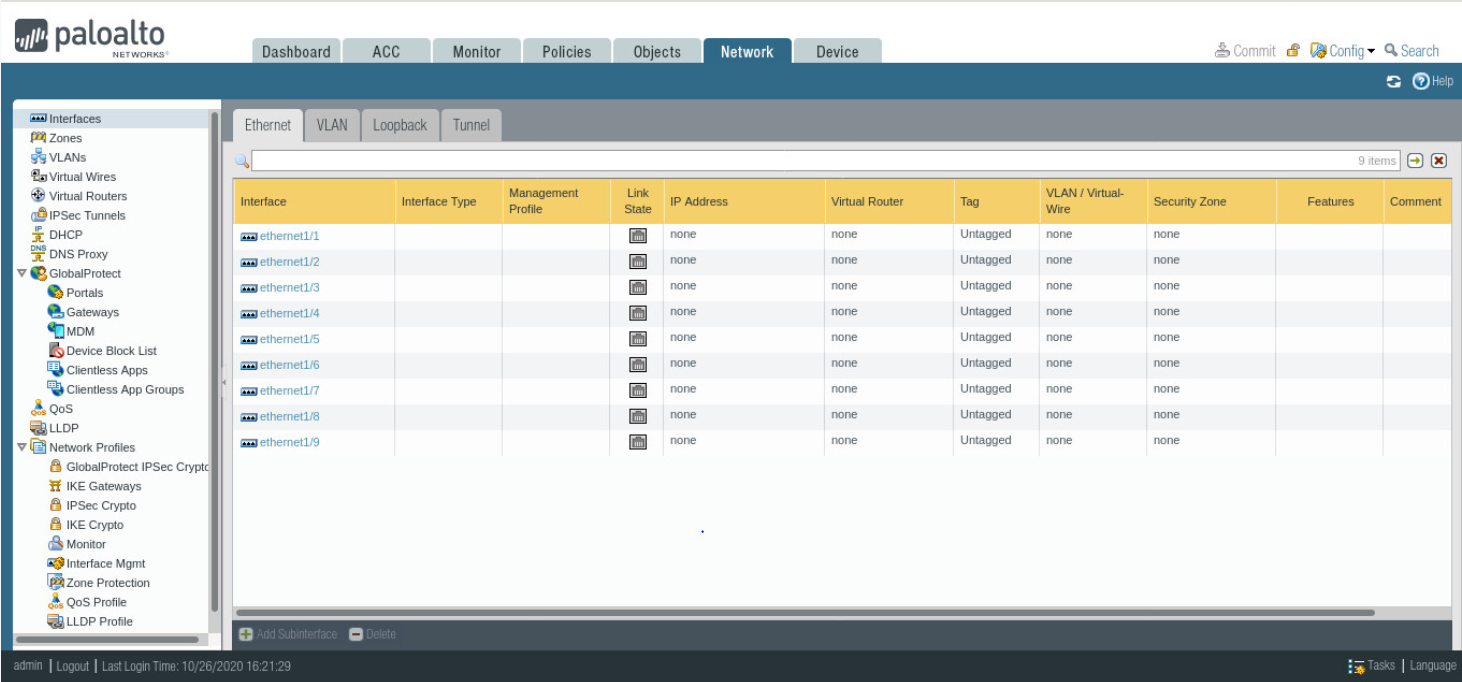 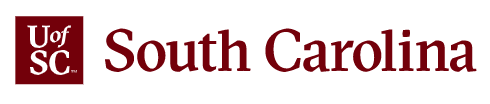 5
Proposed Solution and Implementation
Develop a VPN using IPSec to connect two sites to one another through an IPSec tunnel
Utilize IPSec components to configure the tunnel
Develop a lab manual with the concept and configuration of the IPSec tunnel and testing its effectiveness.
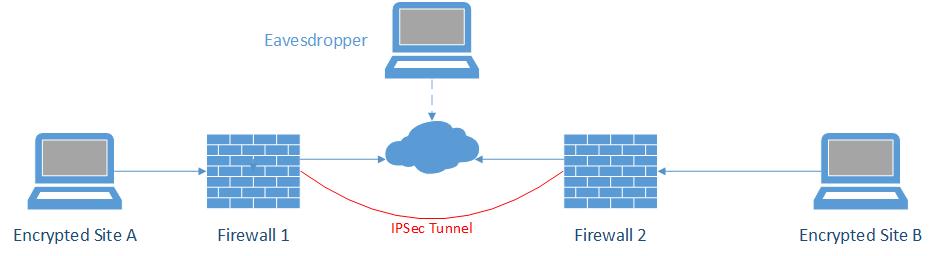 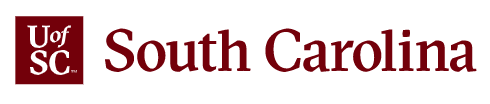 6
Conclusion
Why is this work important?

Future projects/concepts with this knowledge

Questions?
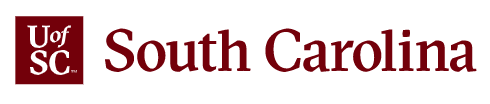 7